CONVERSACIONES INTRODUCTORIAS: LENGUA EXTRANJERA
Área Académica:     Contaduría


Profesor(a):              Ma. E. Guadalupe Islas López


Periodo:                    Julio-Diciembre 2016
VERB TO BE
Resumen
El verbo “to be” es el primer tema de la unidad I que conforma el PAI (programa académico institucional) de la materia de conversaciones introductorias en lengua extranjera.
Abstract
The verb “to be” is the first topic in unit I in PAI (programa académico institucional) in the subject introductory conversations in a foreign language.

Keywords: verbo to be,unidad I, conversaciones, lengua extranjera
Desarrollo del tema
Desarrollo del tema
Short answers

   Are answers to questions which begin with the verb form is/are. In short answers we do not repeat the whole question. We only use yes or no, the subject pronoun (I, you, he, etc) and the verb form is (isn’t)/are (aren’t).
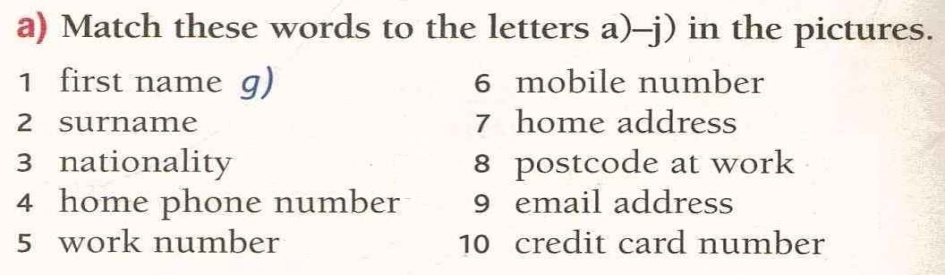 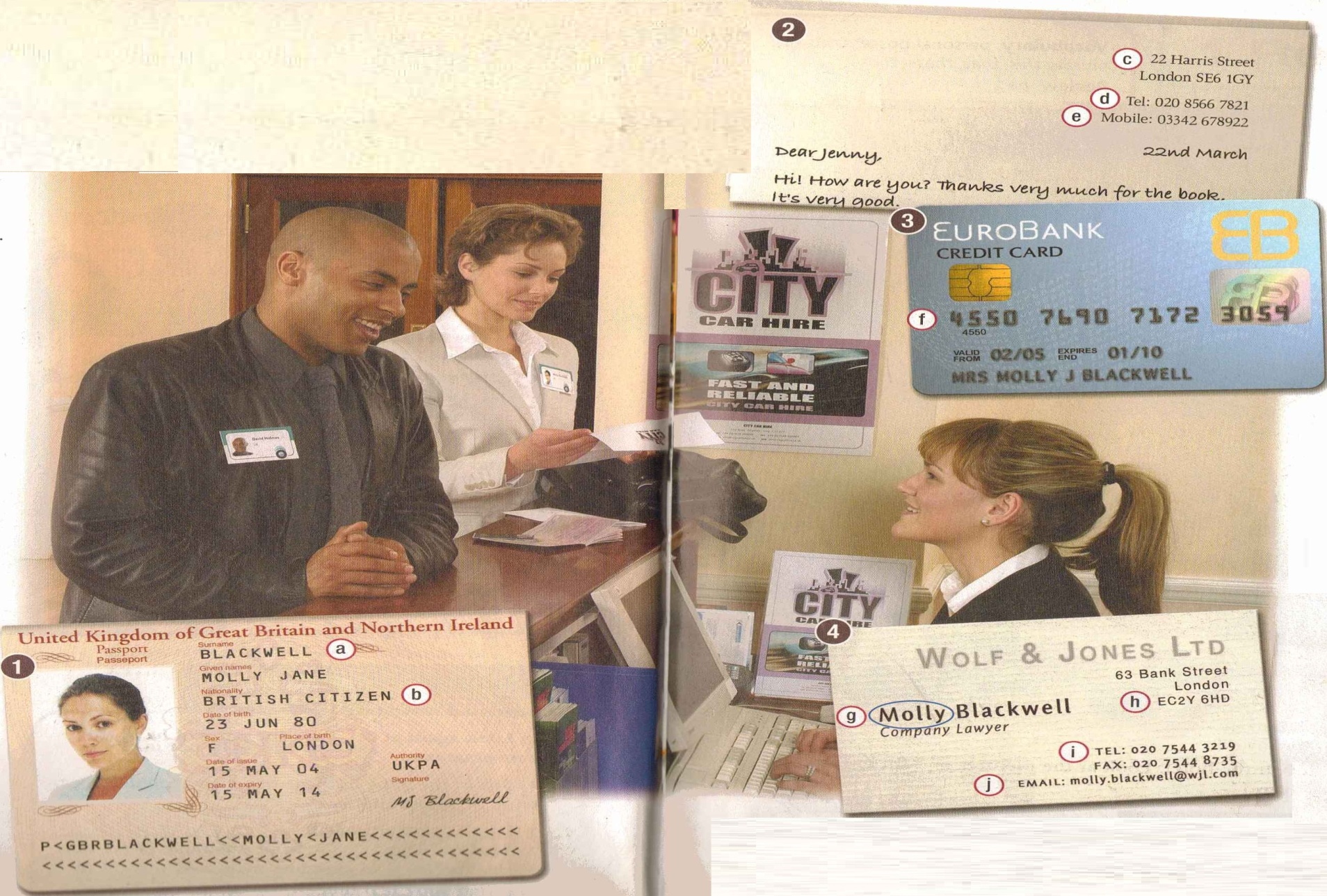 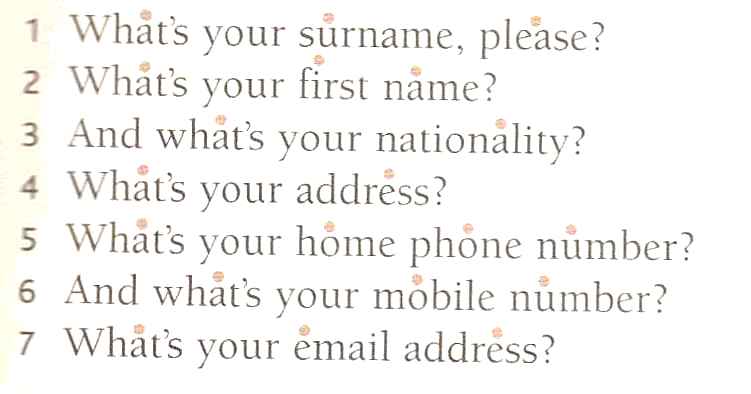 WHAT´S YOUR SURNAME PLEASE?
WHAT´S YOUR FIRST NAME?
WHAT´S YOUR ADDRESS?
WHAT´S YOUR NATIONALITY?
WHAT´S YOUR HOME PHONE NUMBER?
WHAT´S YOUR MOBILE NUMBER?
WHAT´S YOUR EMAIL ADDRESS?  
WHAT IS YOUR JOB/PROFESSION?
HOW  OLD ARE YOU?
 ARE YOU MARRIED OR SINGLE?
 DO YOU HAVE CHILDREN?
 WHAT IS YOUR HOBBY?
       WHAT ARE YOUR HOBBIES?
WITH THE INFORMATION BELLOW, WRITE A PARAGRAPH.
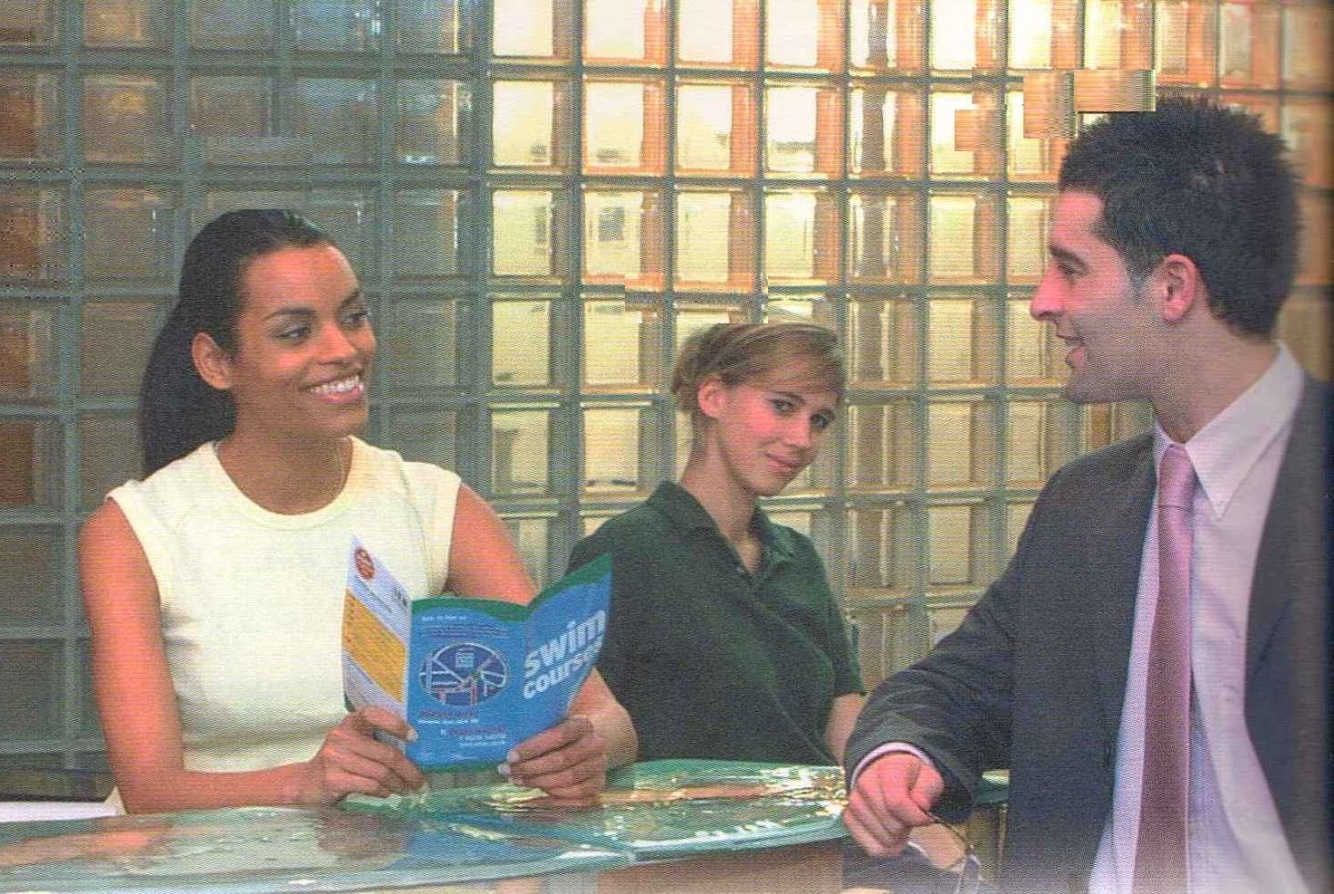 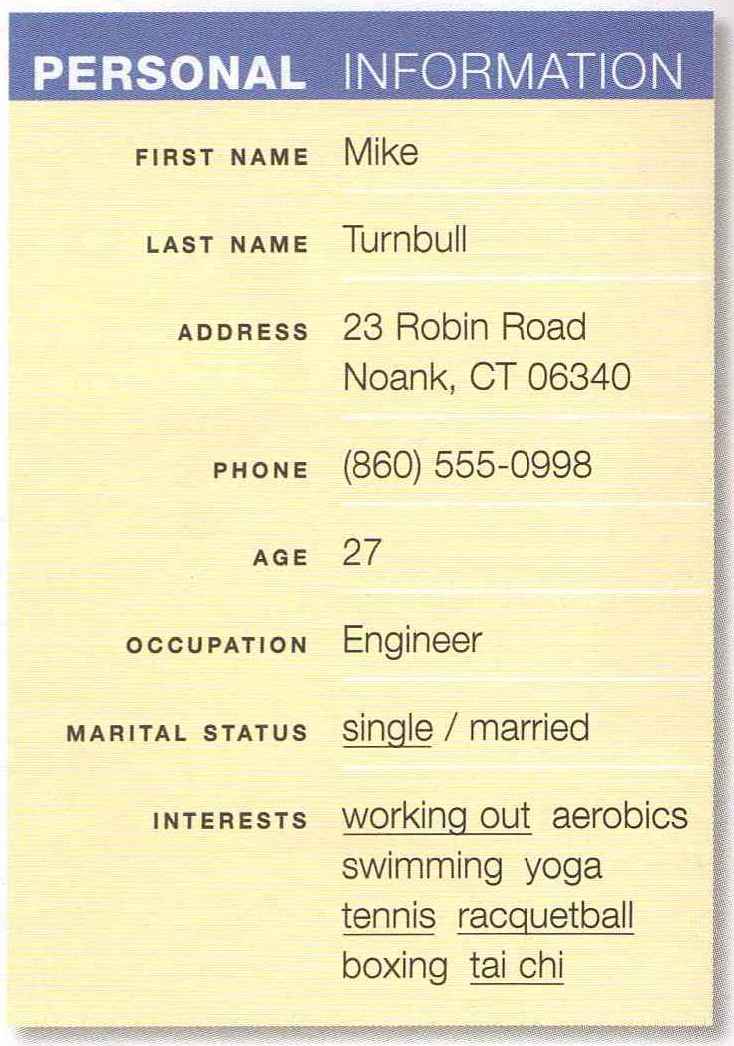 Referencias
Evans, V. y Dooley, J. (2003). Upstream. Beginner. Express Publishing.